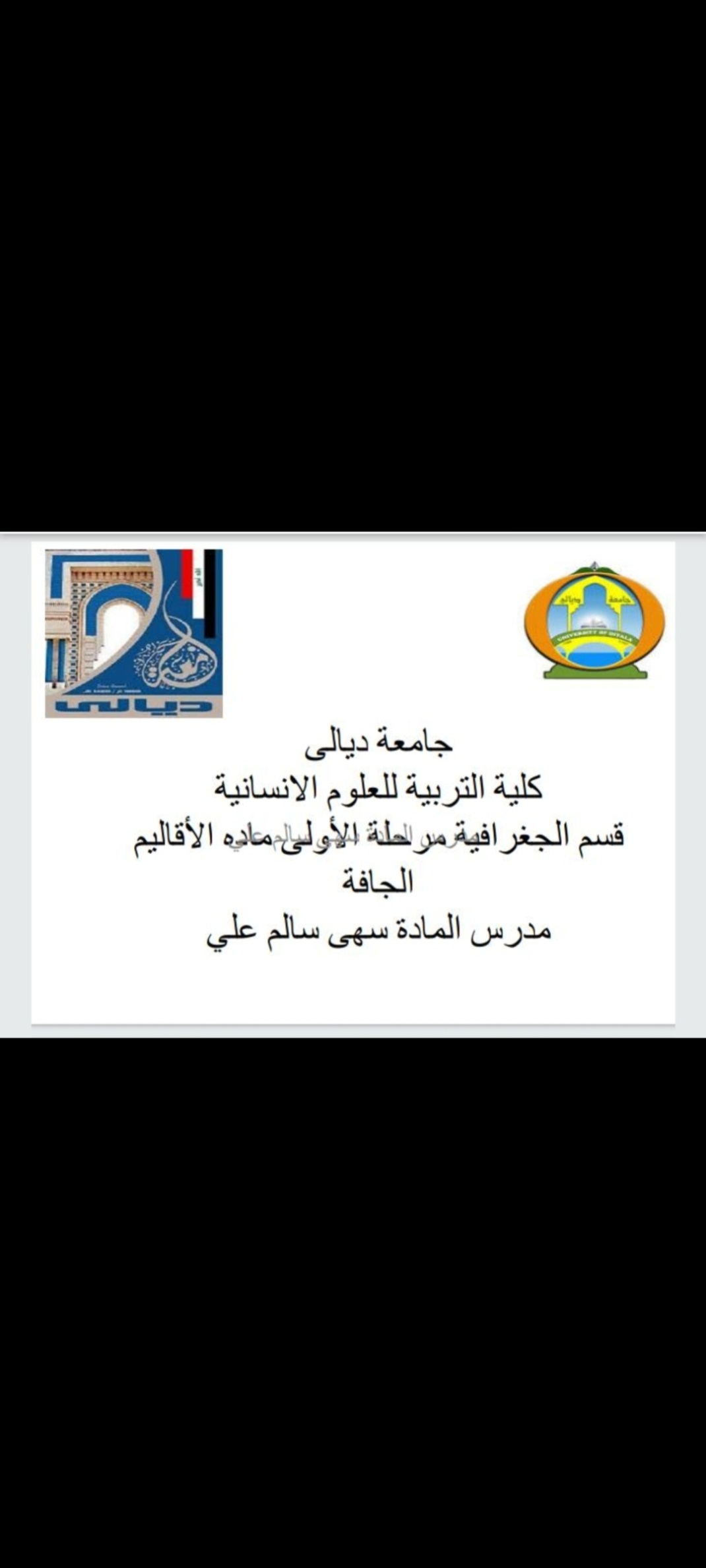 جامعة ديالى 
كلية التربية للعلوم الانسانية 
قسم الجغرافية
المرحلة الثالثة جغرافية التربة.
مدرس المادة سهى سالم علي
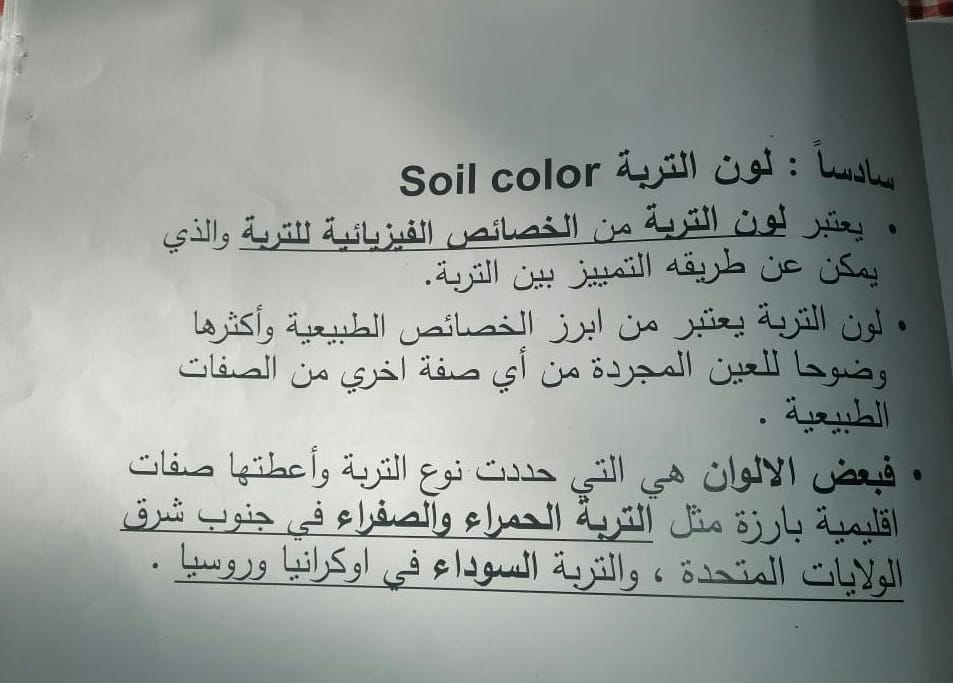 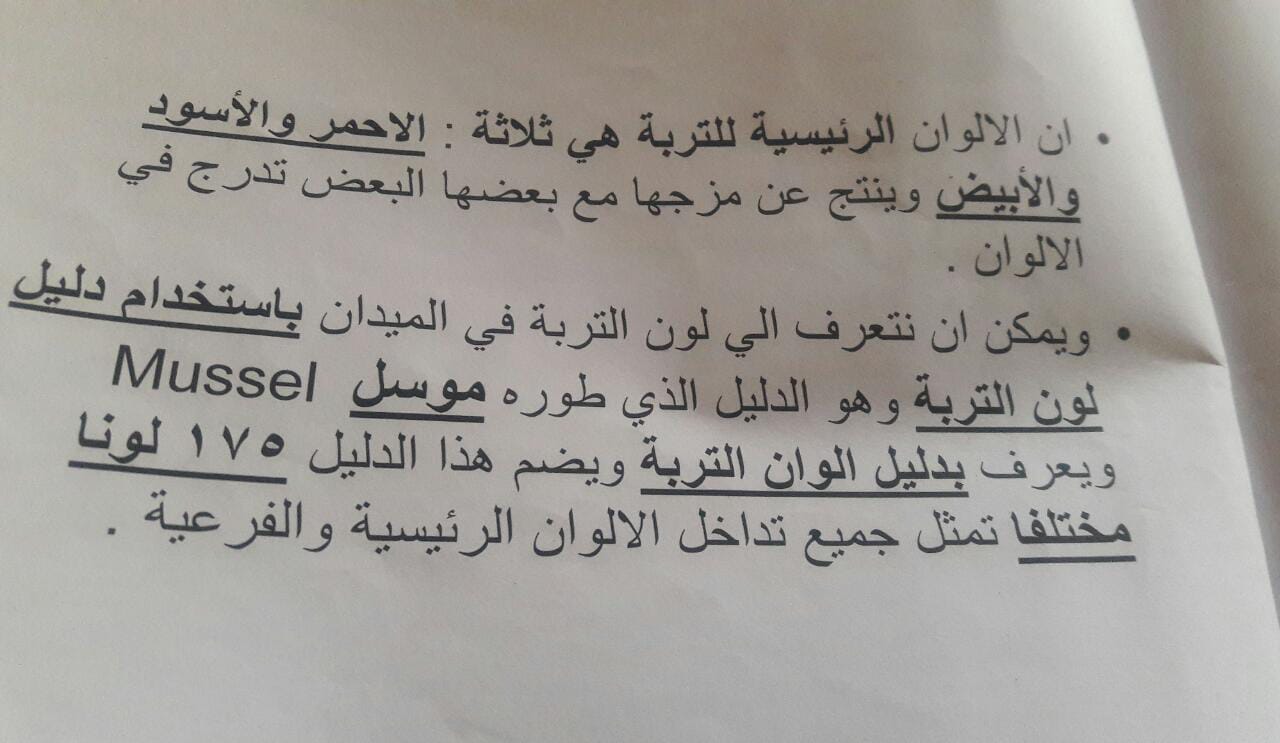 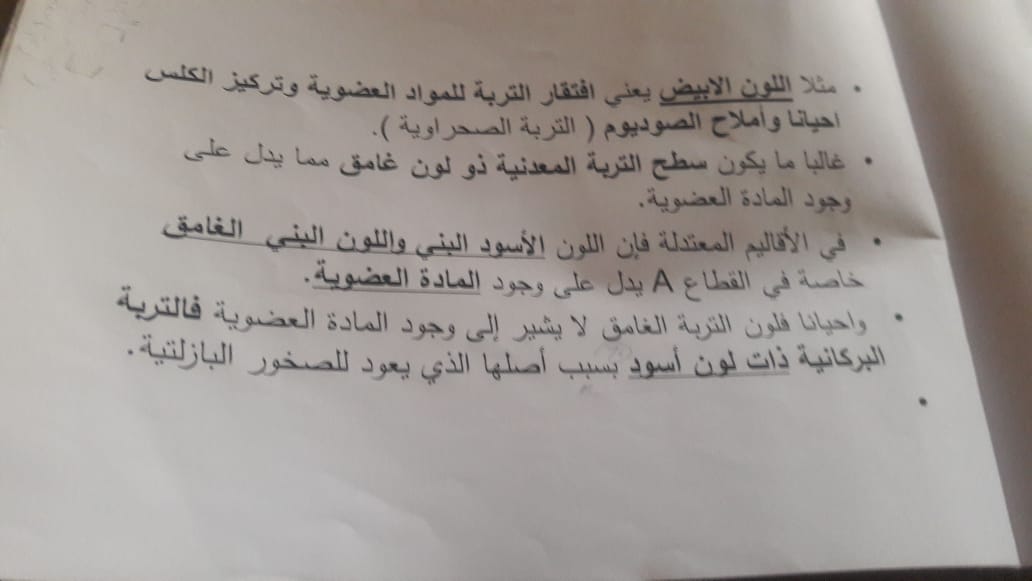 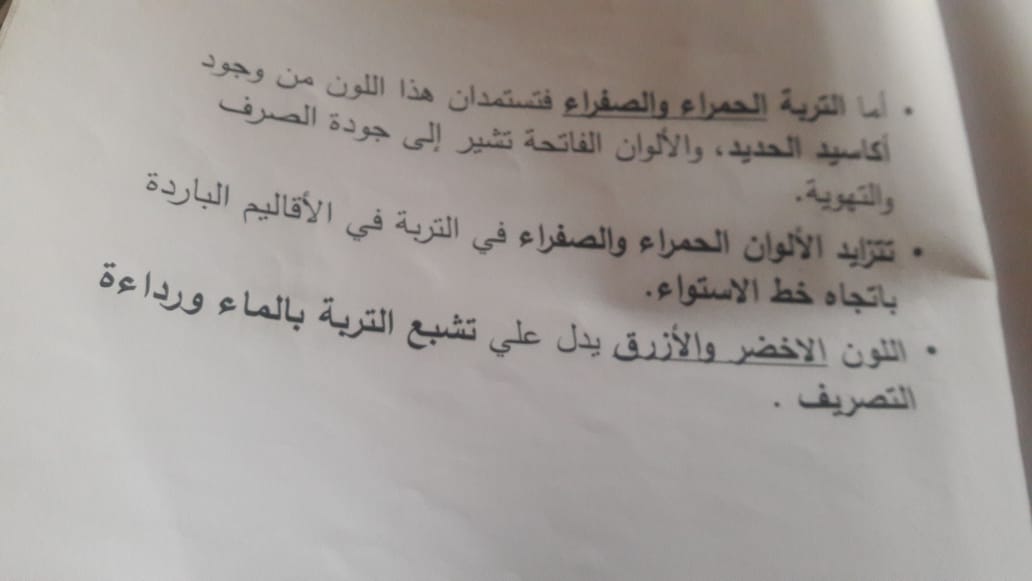 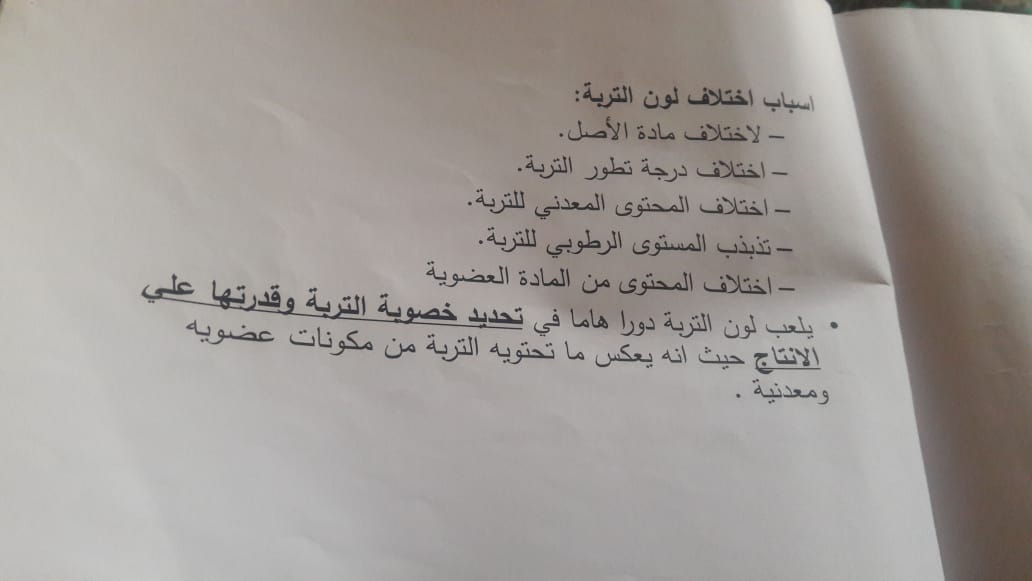 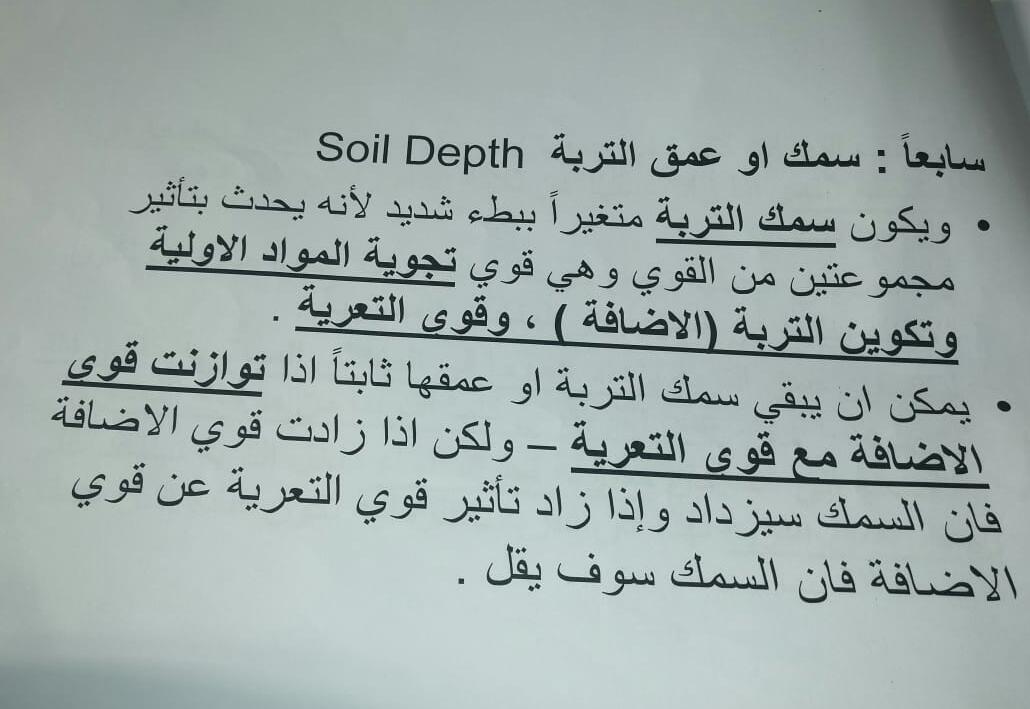 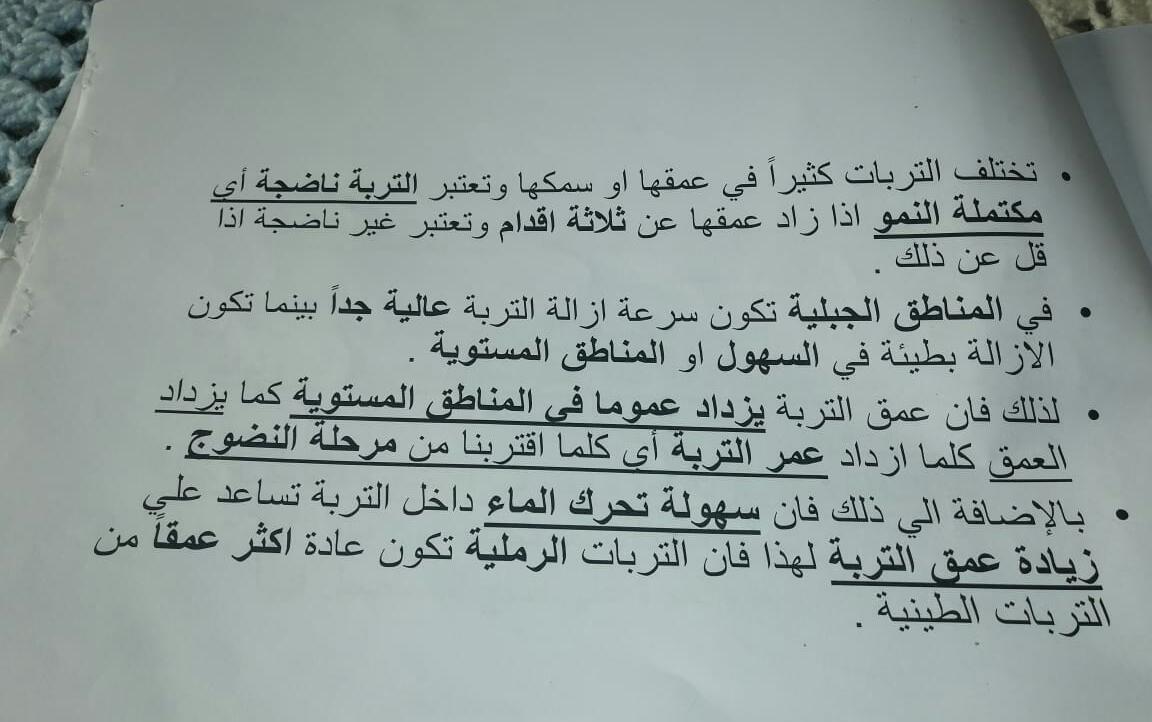 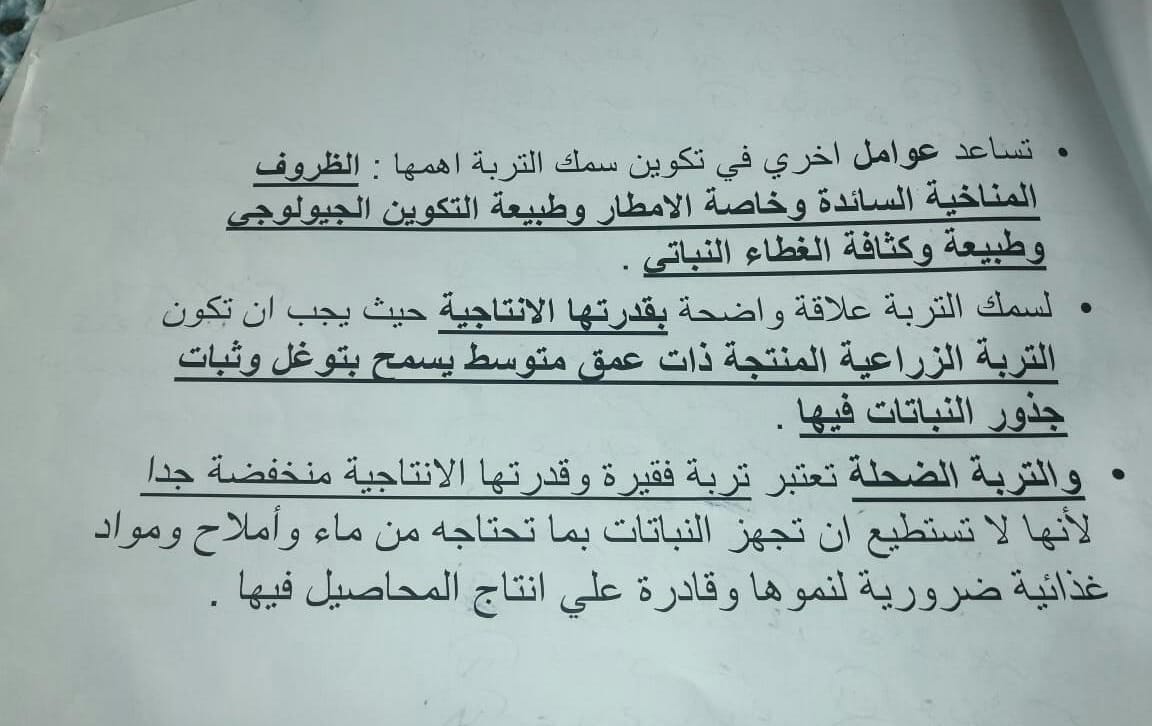 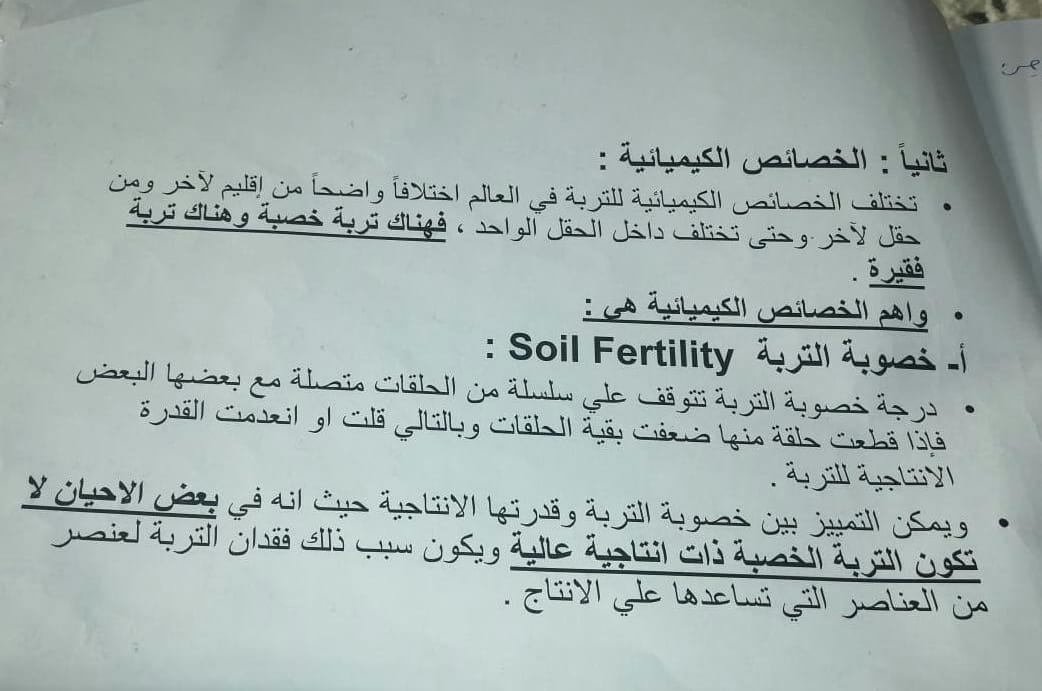 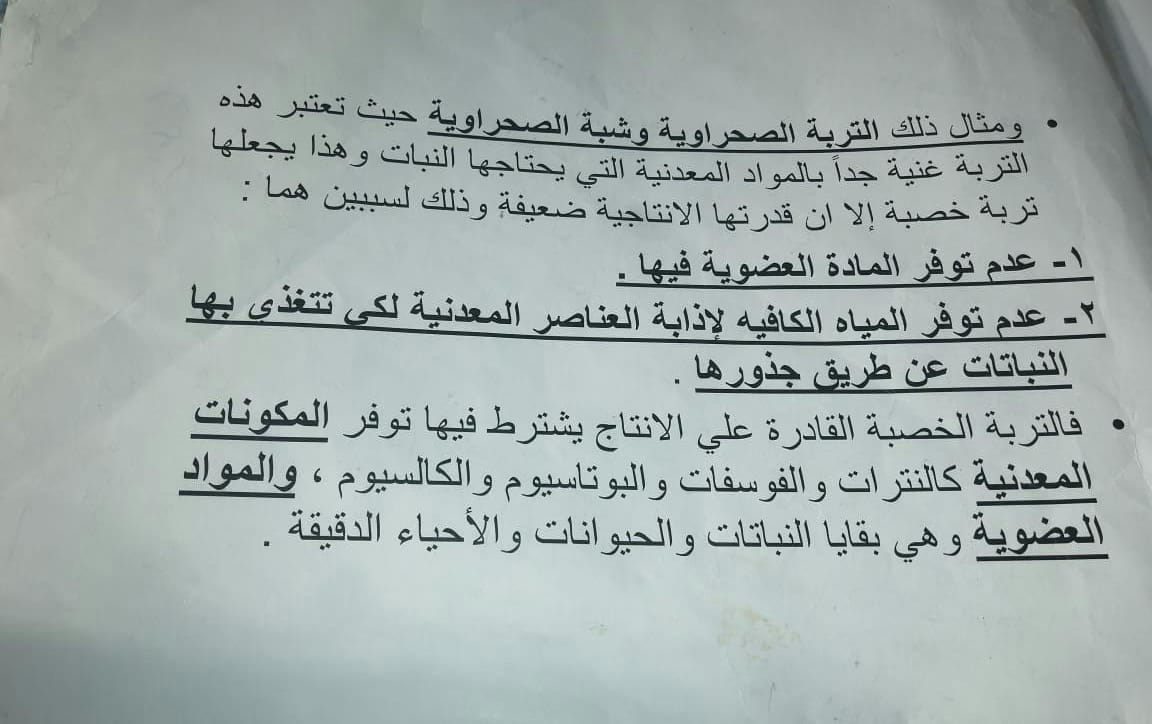